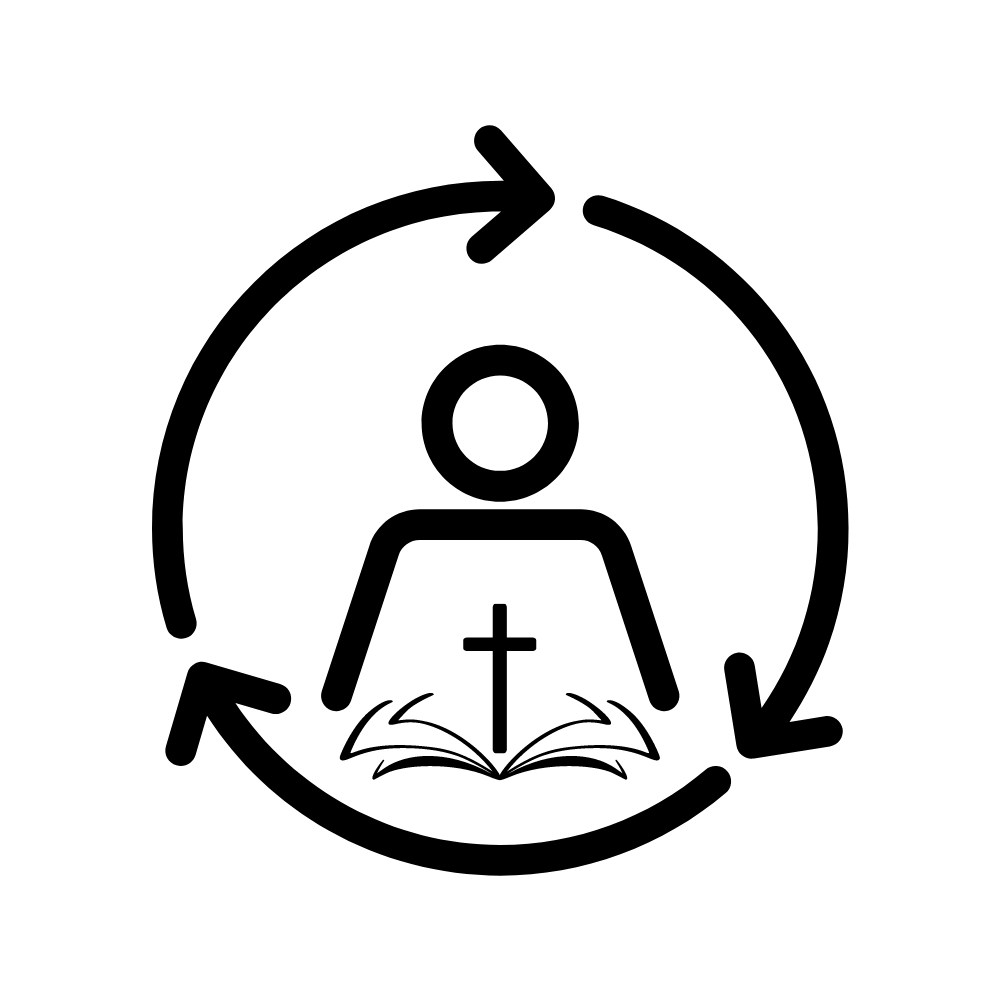 10 Reasons to Read Your Bible Every Day
1. The Bible is the Word of God: 
	Ex 33:11 “The LORD used to speak to Moses 	face to face, just as a man speaks to his friend…”
	Numbers “The LORD spoke to Moses…”
	2 Timothy 3:16 “All Scripture is inspired by 	God…”
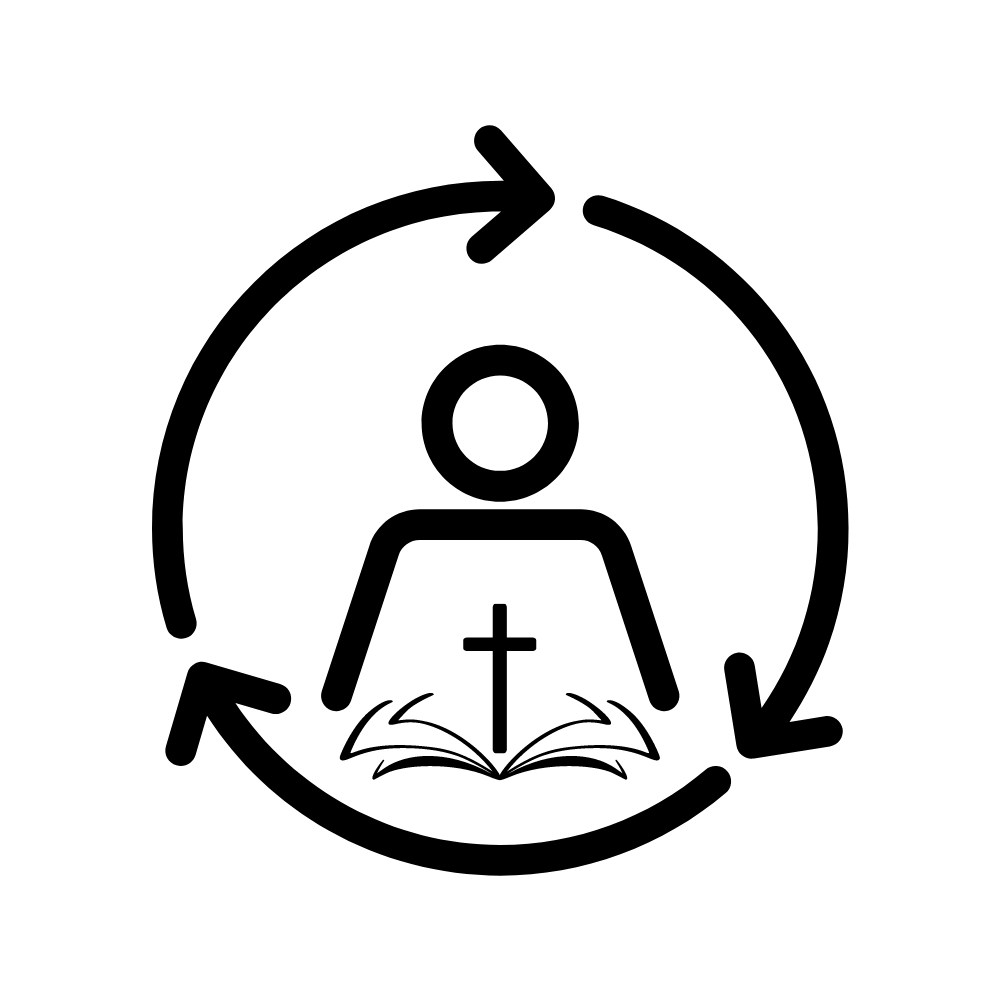 10 Reasons to Read Your Bible Every Day
2. The Bible reveals God
	Righteousness: Romans 1:17 (5:1, 8:1, 12:1)
	Holy: Isaiah 6:1-7
	Love: 1 John 4:7-8
	God is the object of our affection
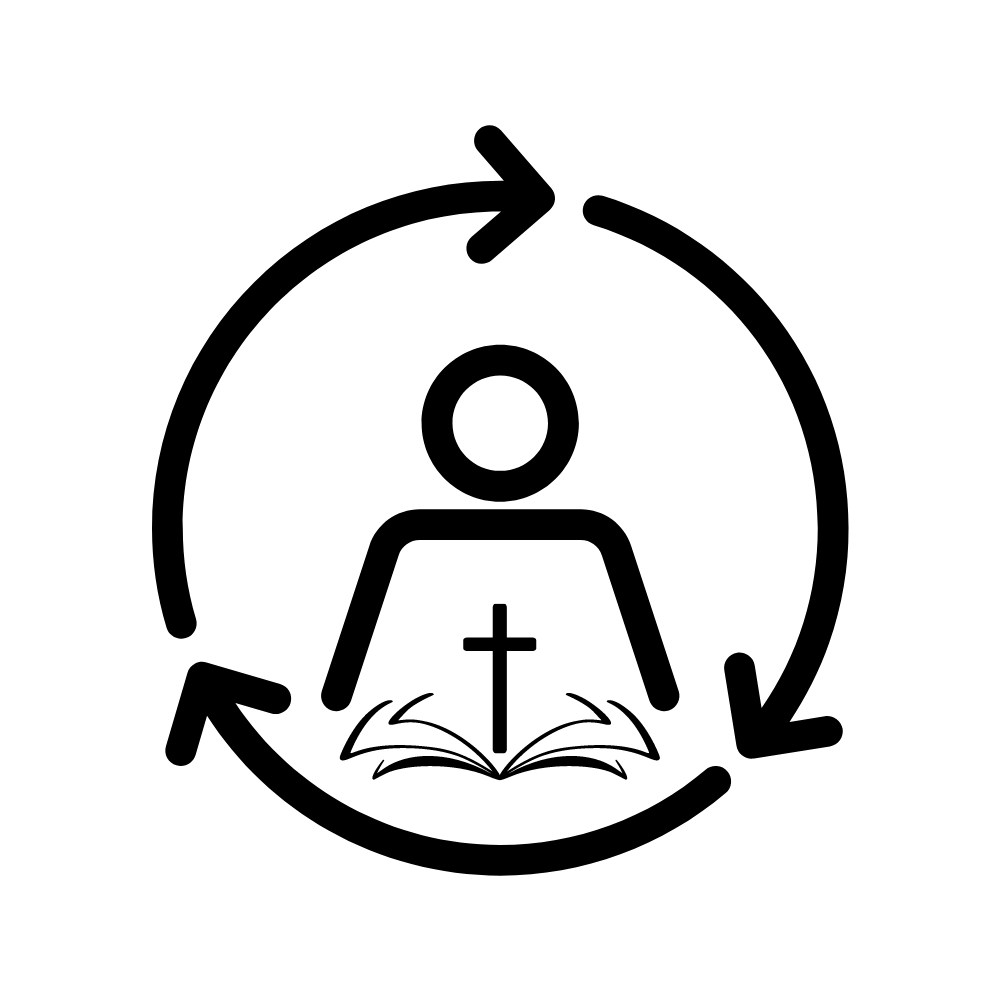 10 Reasons to Read Your Bible Every Day
3. Scripture has the words of eternal life
	John 6:68 – Peter’s confession
	John 20:31 – John’s purpose
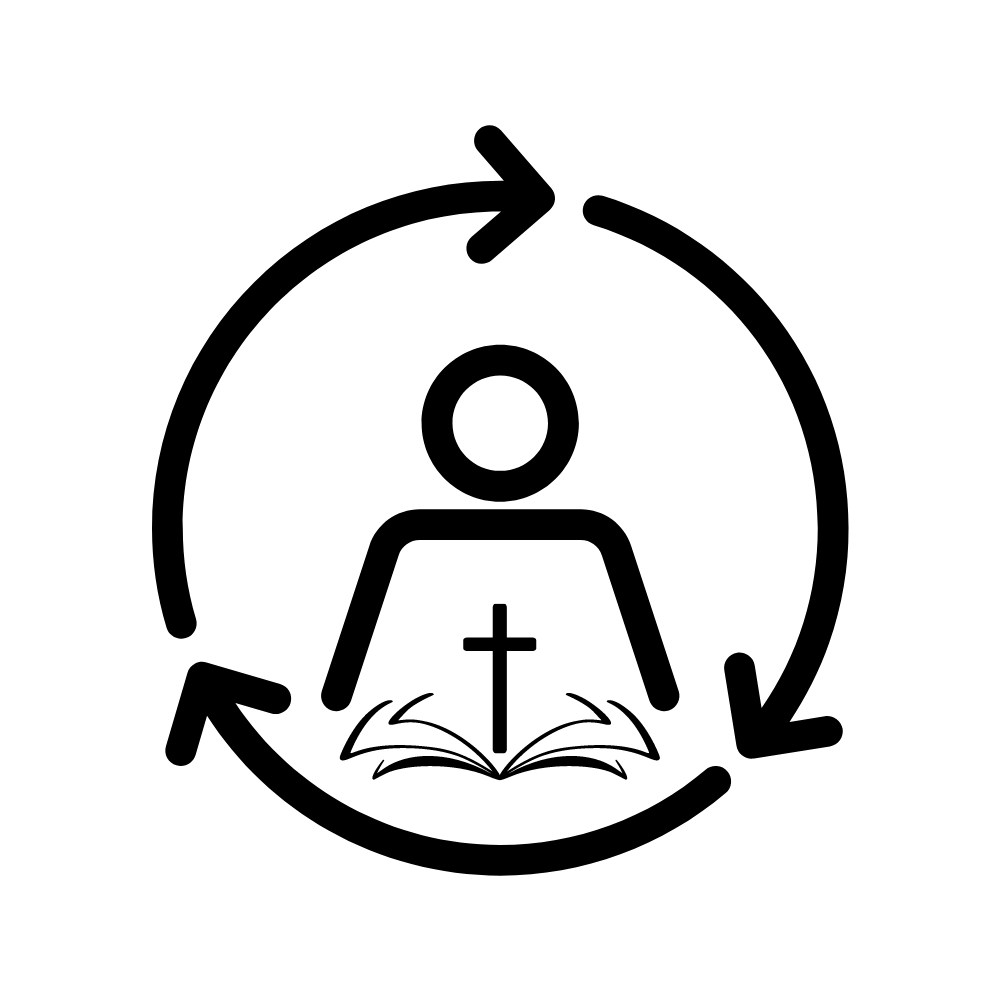 10 Reasons to Read Your Bible Every Day
4. The Bible teaches us how to find joy
	Philippians 4:4 “Rejoice in the Lord always”
	How!?!?
	Philippians 1:18-21 Paul teaches how he 	rejoices in the Lord
	Philippians 2: imitate Jesus
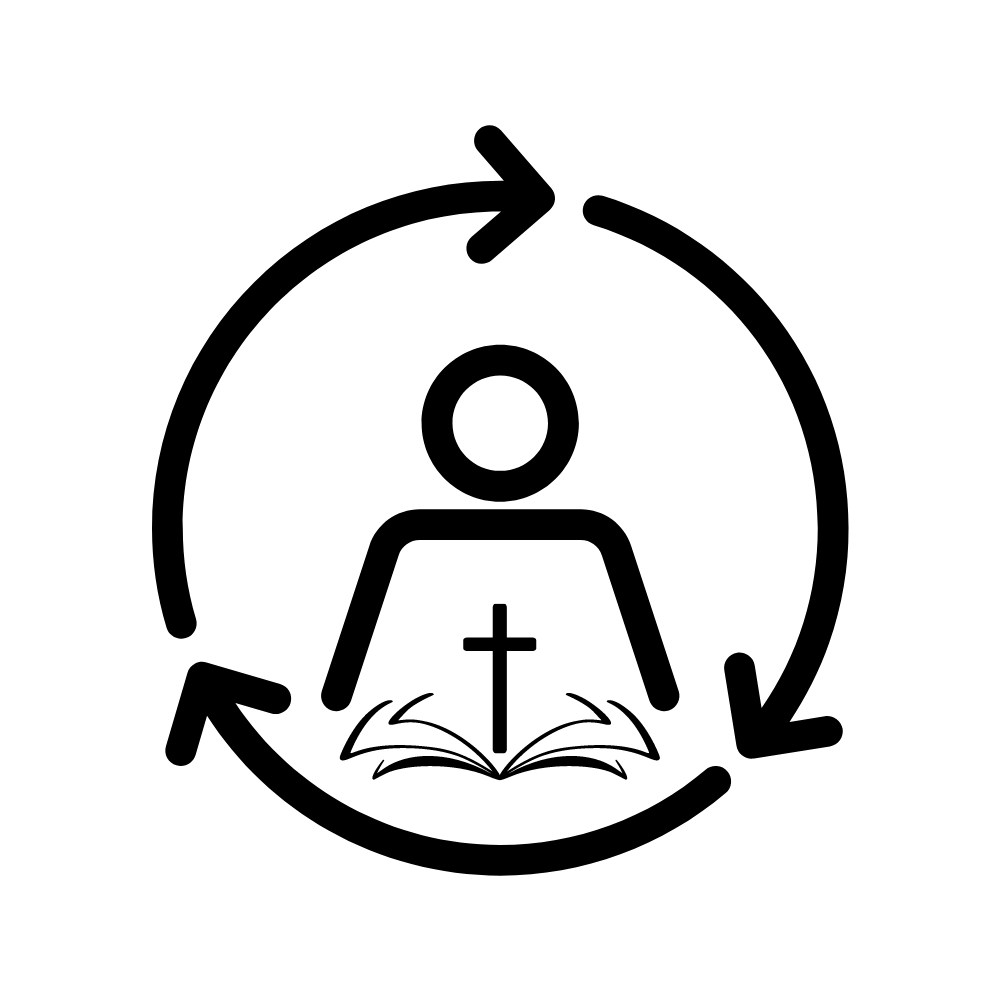 10 Reasons to Read Your Bible Every Day
5. The Bible teaches us where to find hope
	Romans 15:13 – We serve the God of hope
	Psalm 130:5 – Redemption 
	1 Thess 4:13-14 – Rising with Christ
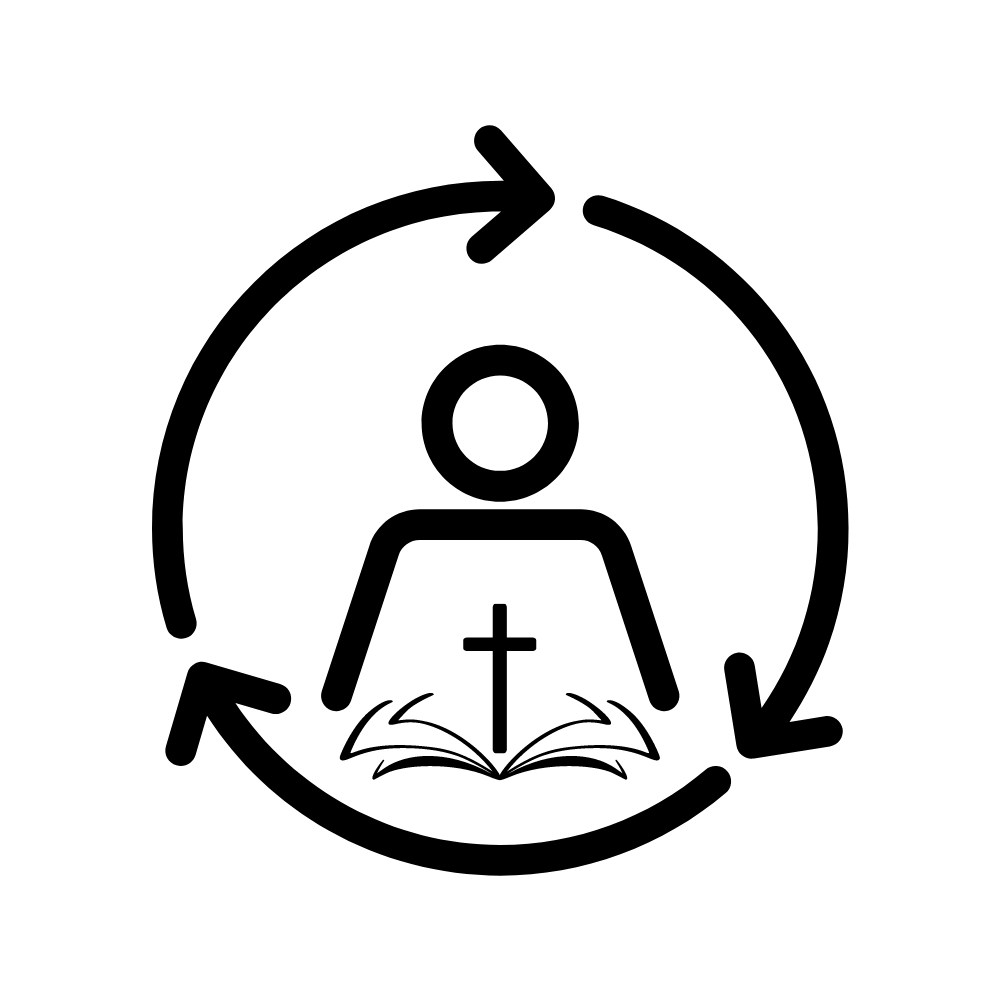 10 Reasons to Read Your Bible Every Day
6. Scripture is profitable 
	2 Timothy 3:16
	Teaching: Walk on this road
	Reproof: You’re on the wrong road
	Correction: Come back to this road
	Training in righteousness: Follow me
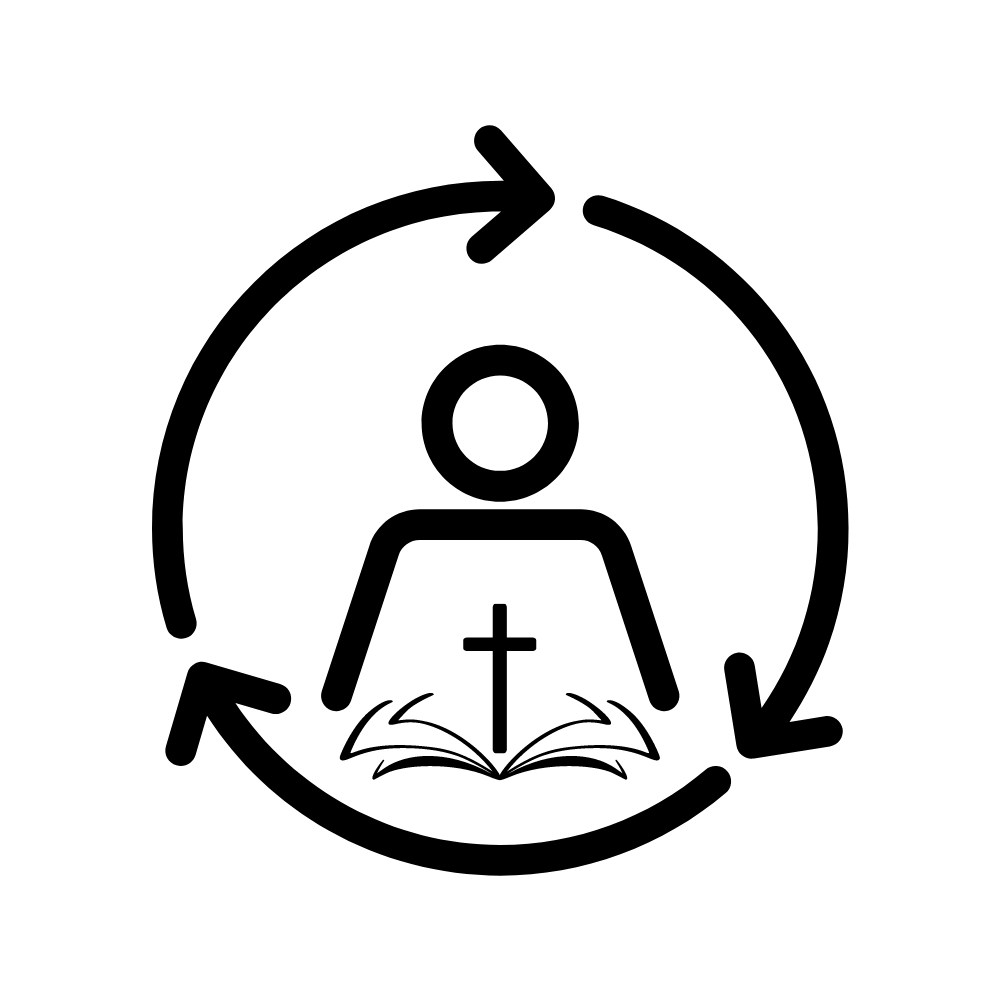 10 Reasons to Read Your Bible Every Day
7. The Bible is filled with exciting stories
	Lessons from David, Daniel, & Peter
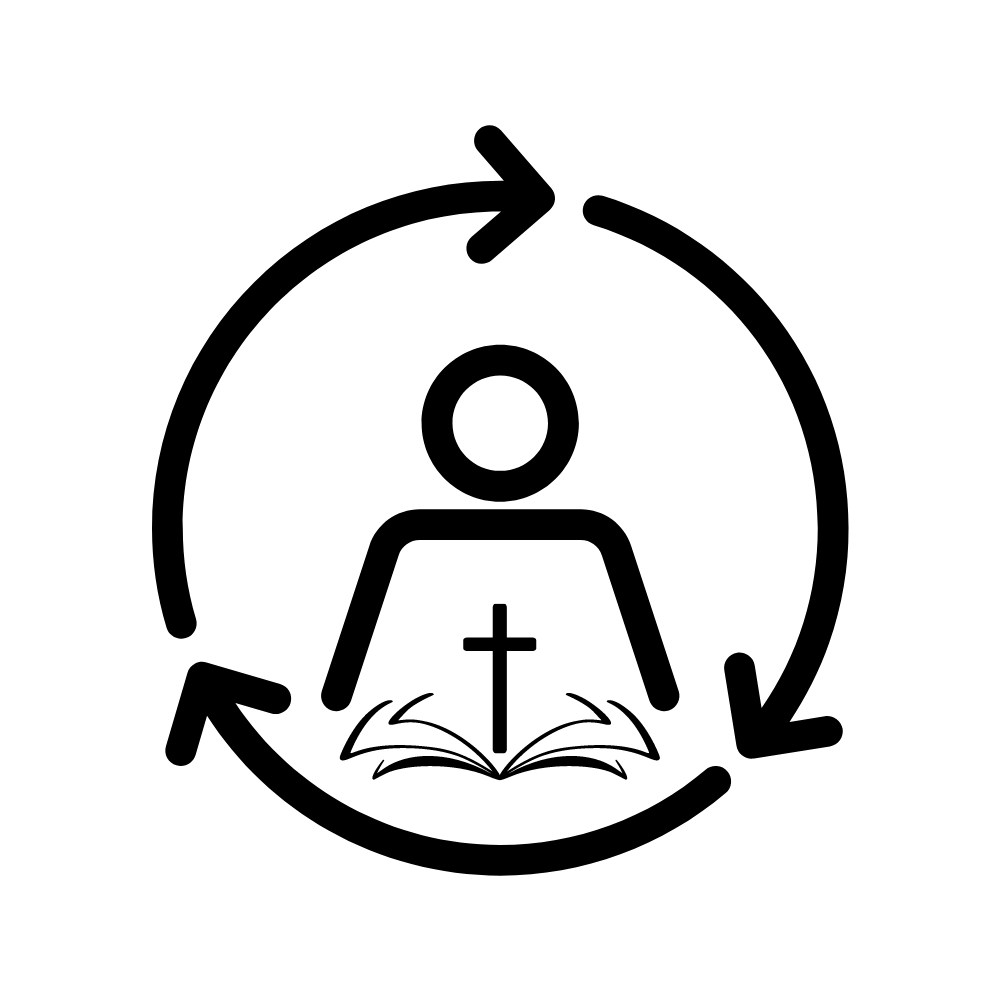 10 Reasons to Read Your Bible Every Day
8. The Bible keeps us from sin
	Psalm 119:9-16
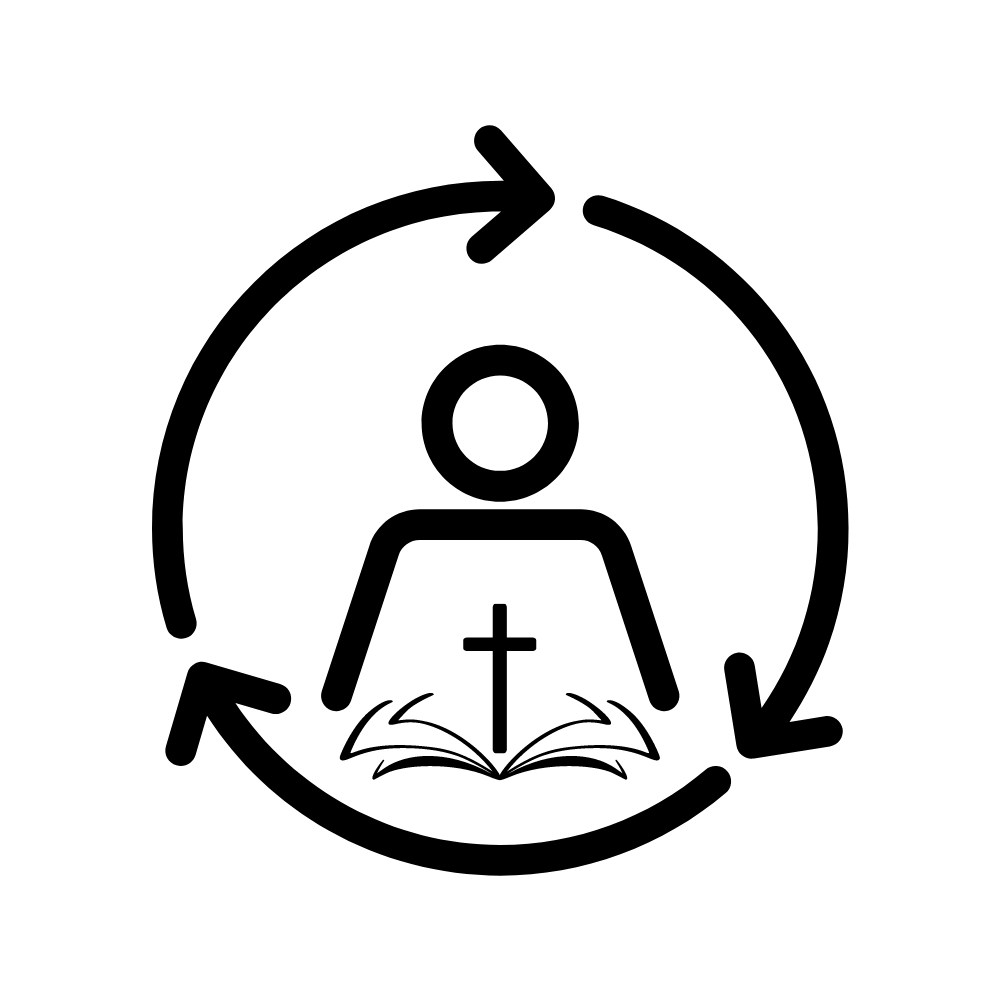 10 Reasons to Read Your Bible Every Day
9. The Bible gives freedom
	Psalm 119:45
	John 8:31-32
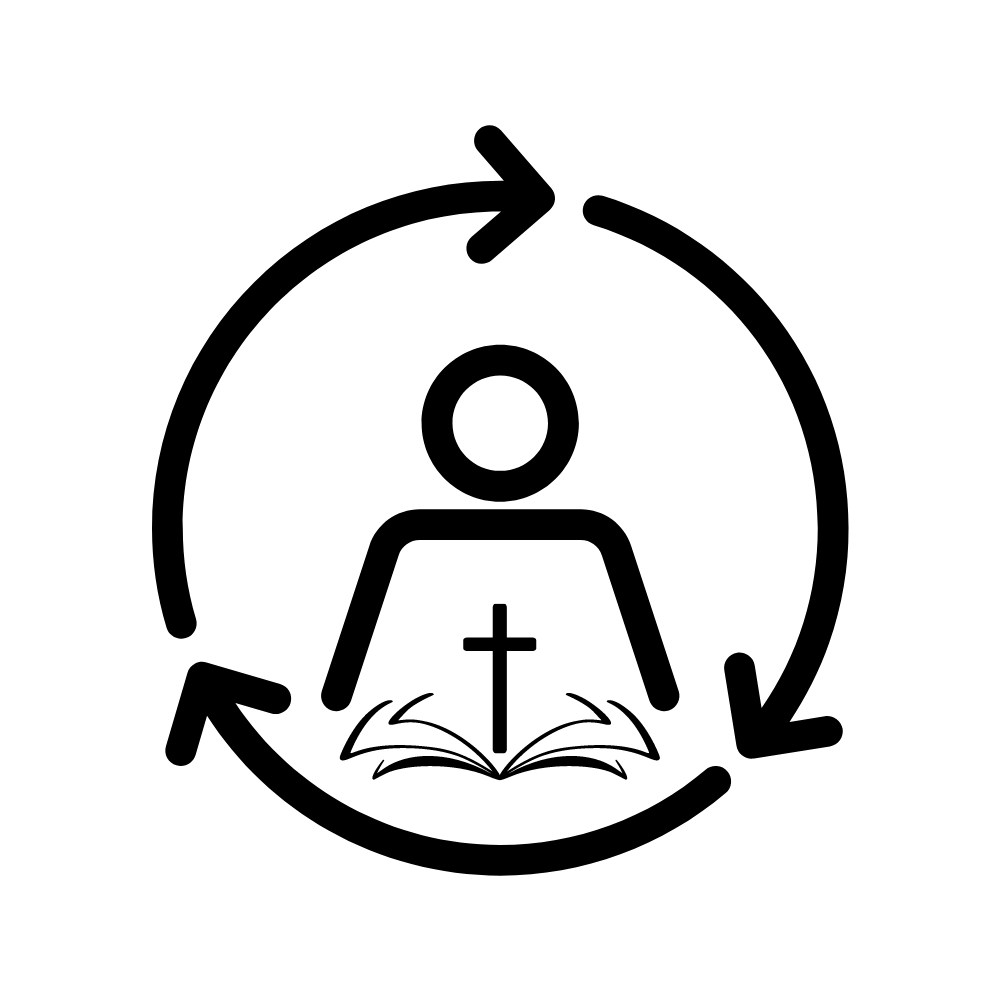 10 Reasons to Read Your Bible Every Day
10. The Bible revives the soul
	Psalm 119: 25, 40, 88, 107, 149, 154, 156, 159
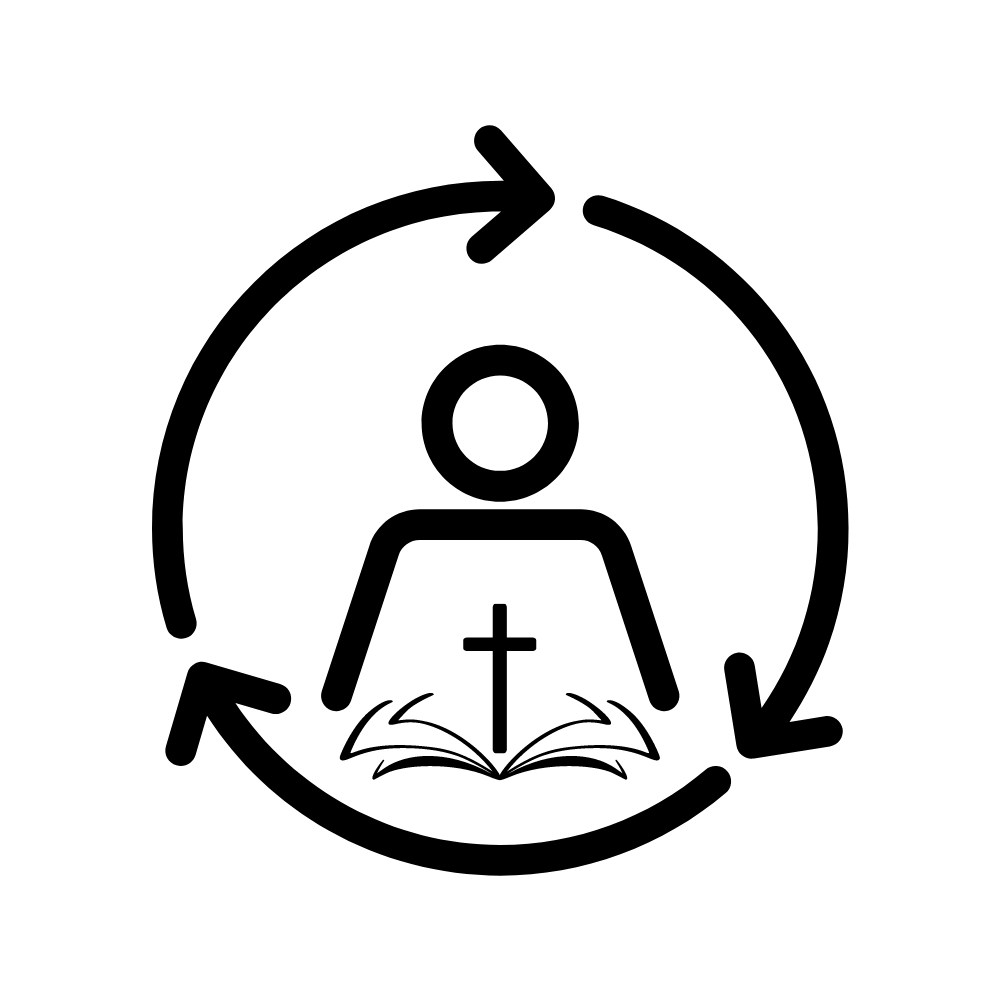 10 Reasons to Read Your Bible Every Day
Read
Memorize
Meditate & Delight